GEMÜSE  UND HÜTSENFRÜCHTE               ОВОЩИ  И  БОБОВЫЕ
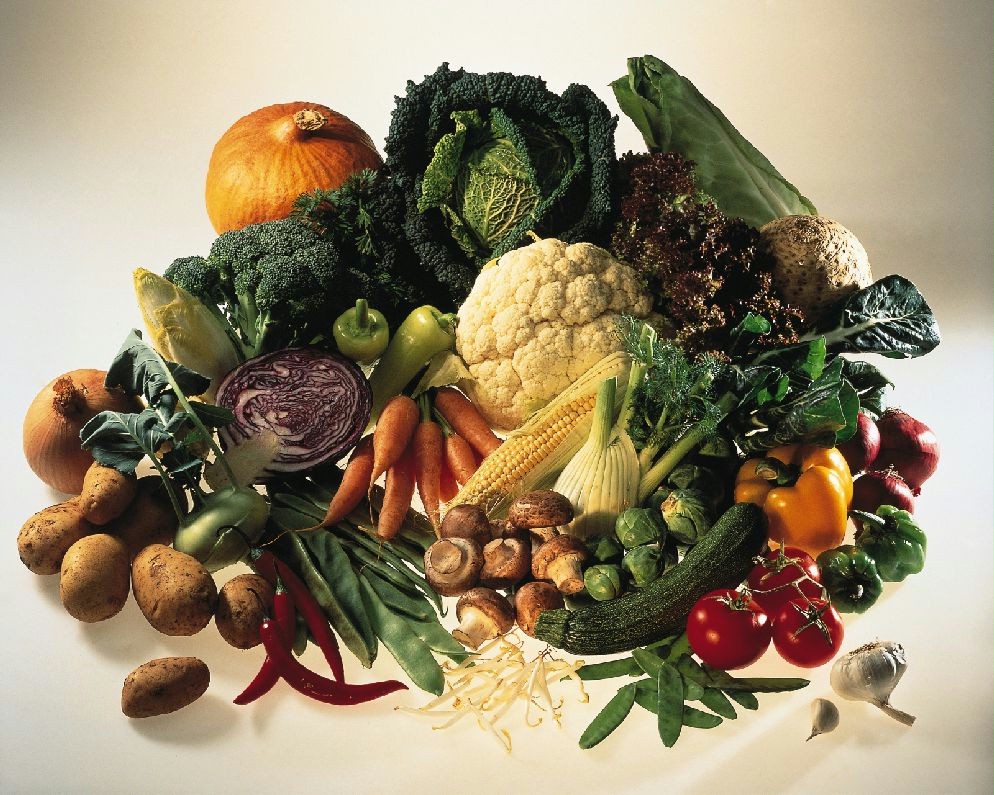 АРТИШОК                              Artischoke
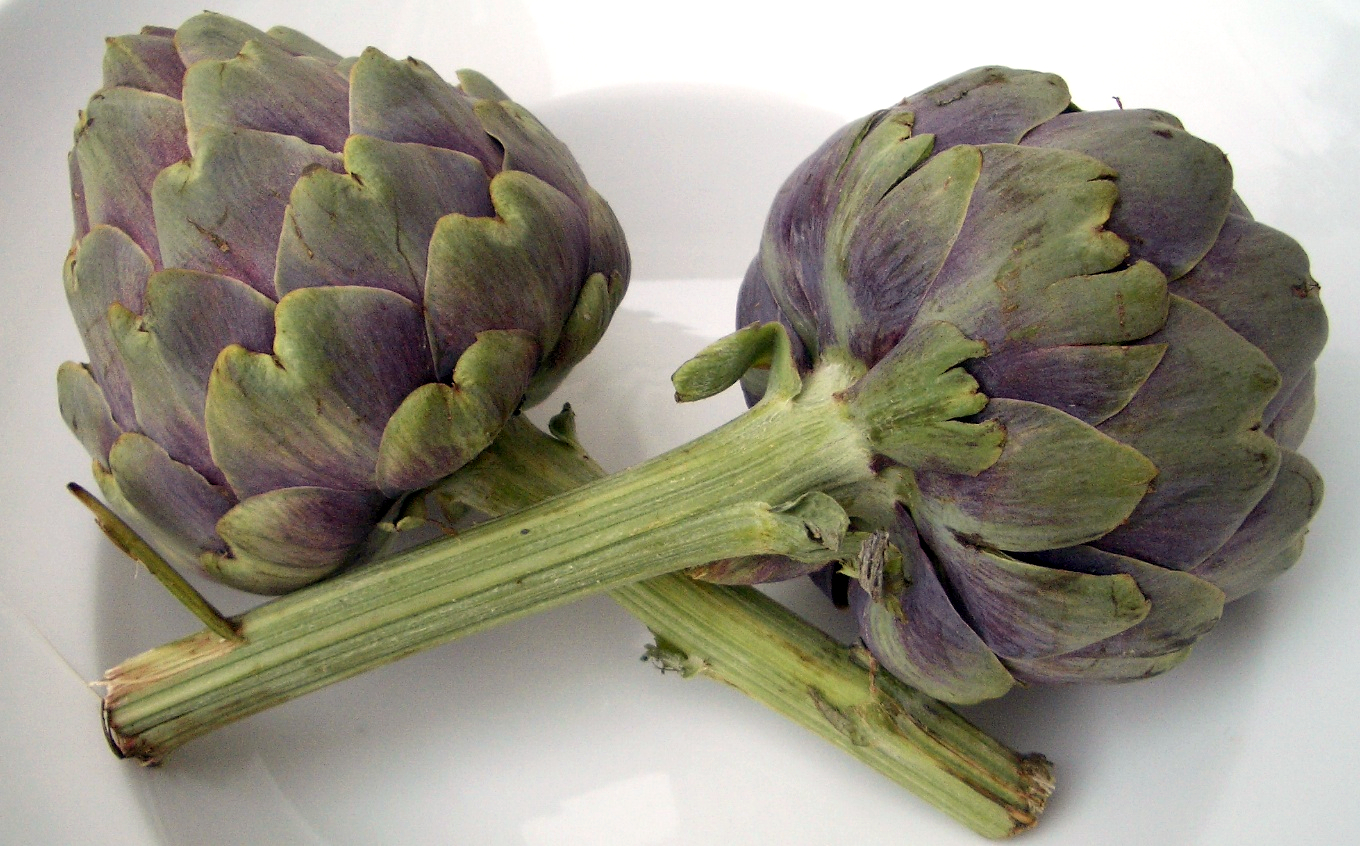 Баклажан                           Auberginen
Kohl (Kraut)       Капуста
Цветная капуста                       Blumenkohl
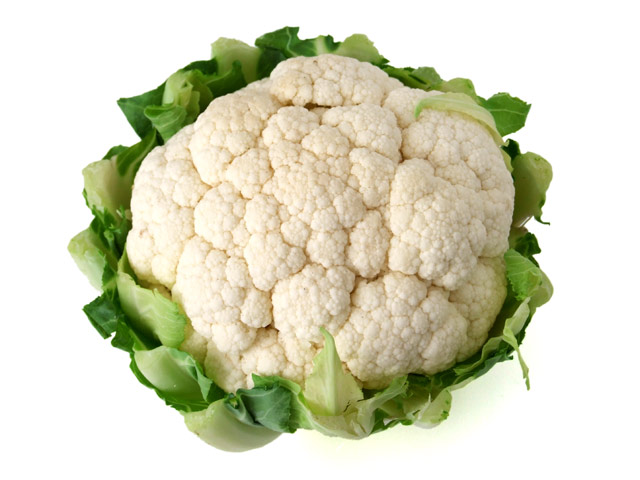 Брюсельская капуста                       Rosenkohl
красная капуста           Rotkohl
Морская капуста                                 Seekohl
Белокачаная капуста                 Weißkohl
Фасоль                                          Bohne
белая фасоль                        weiße Bohne
Красная фасоль                            rote Bohne
Стрючковая фасоль           Stangenbohne
Brokkoli
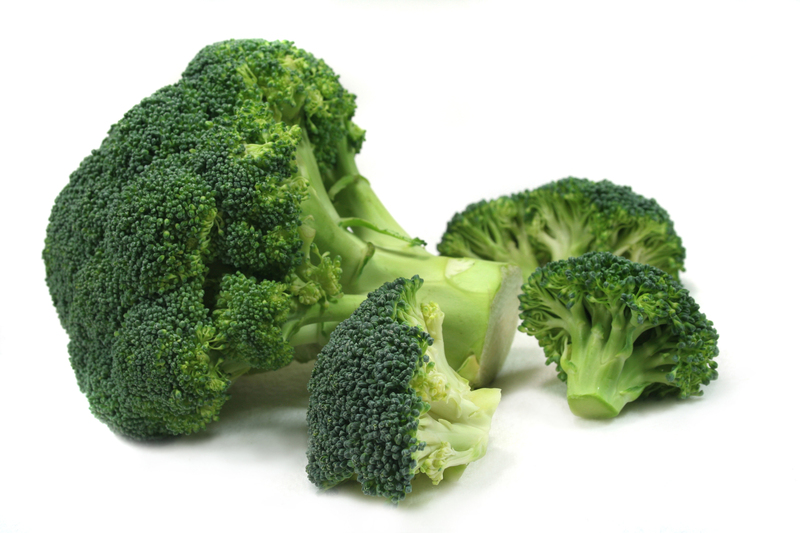 Chilischoten
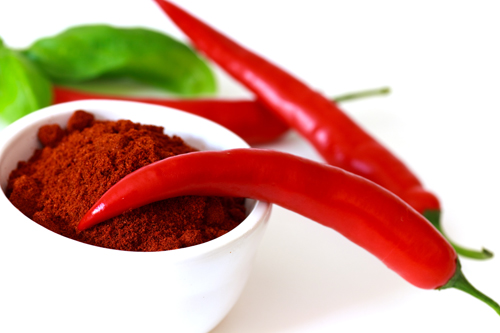 Cocktailtomaten
Cherrytomaten
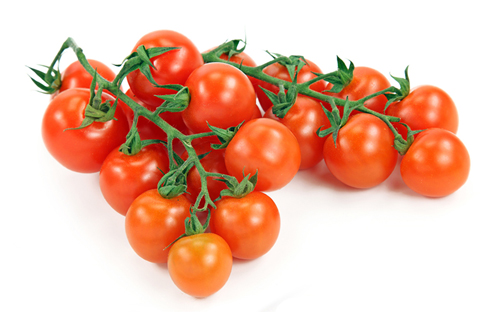 Erbsen
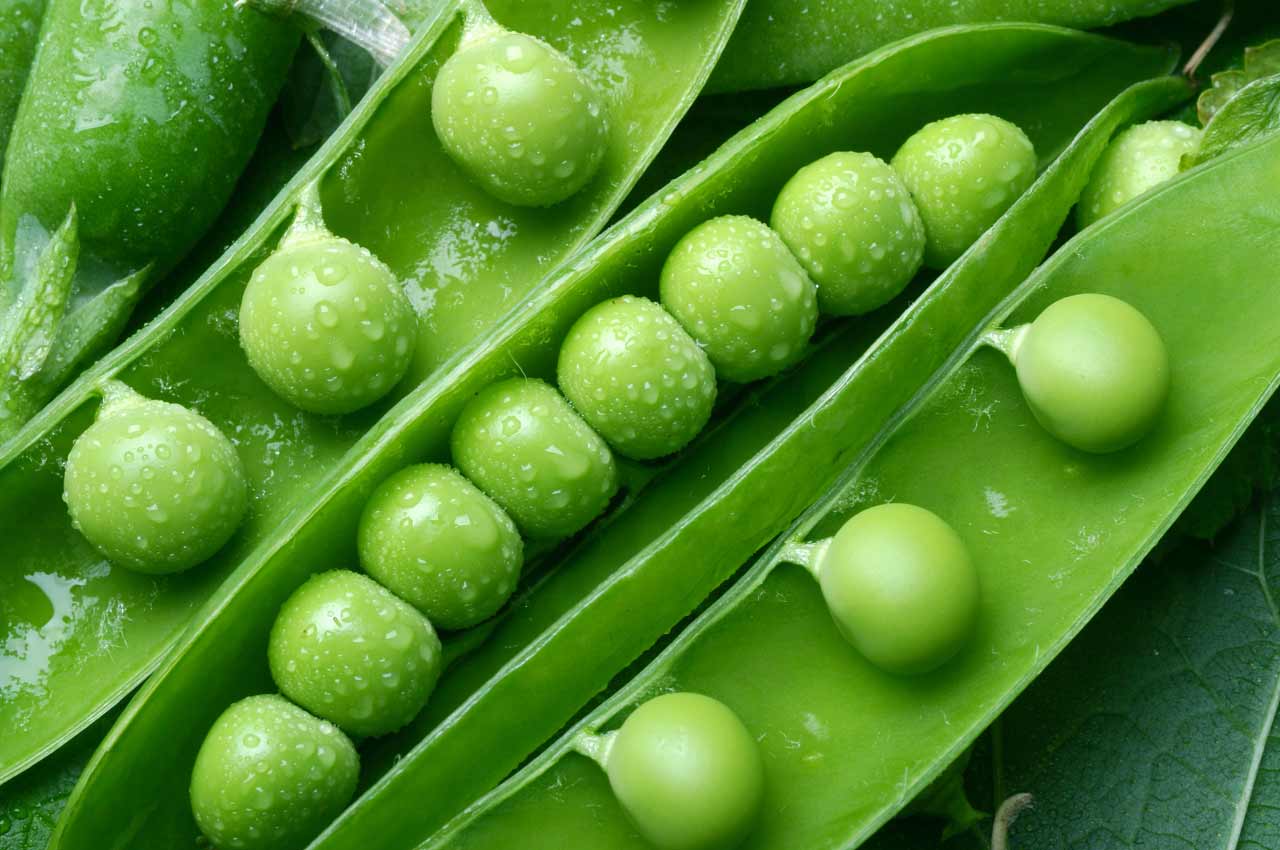 Fenchel
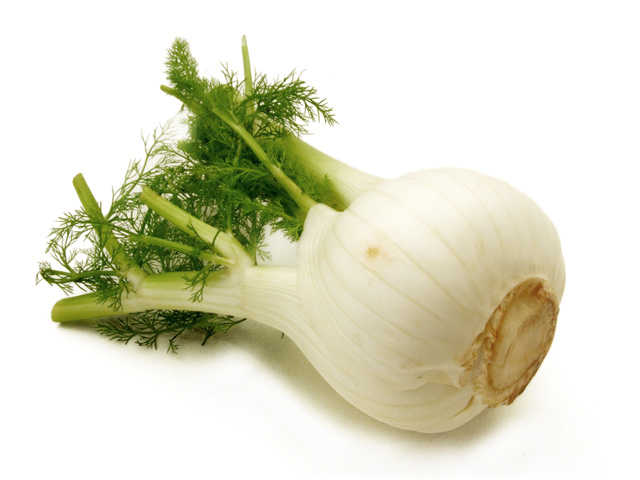 Огурец                               Gurke
Kapern
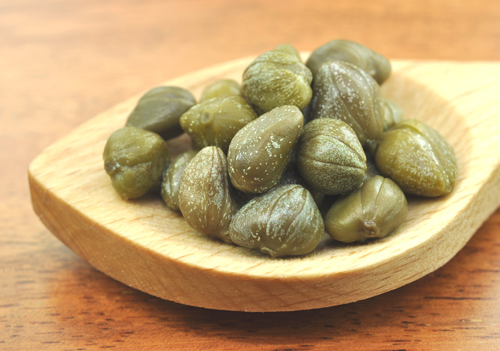 Морковь                        Karotte/ Möhre
Картофель                                            Kartoffel
Knoblauch
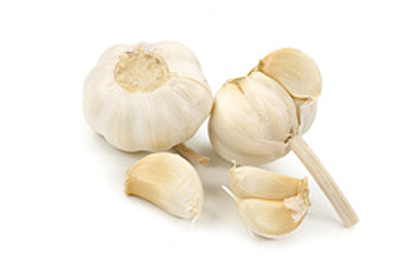 Knollensellerie
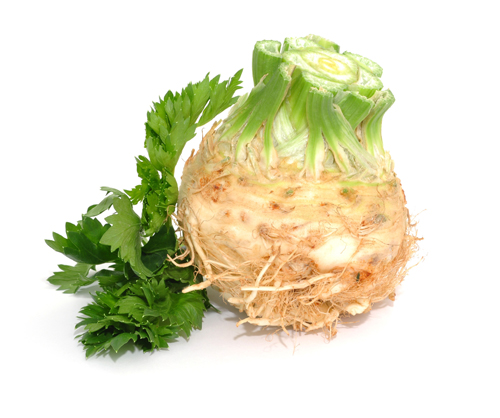 Kohlrabi
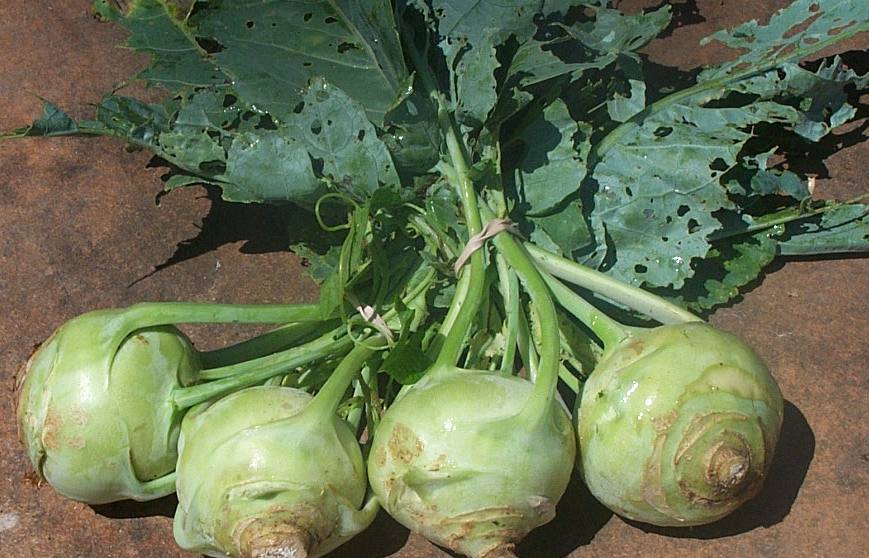 Linsen
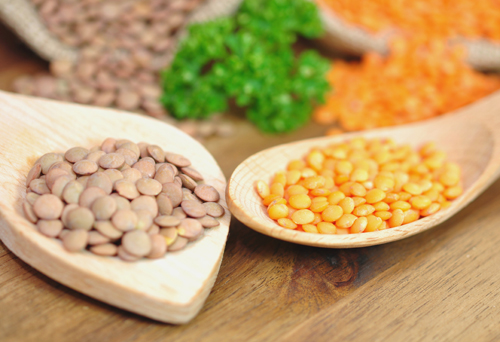 Mais
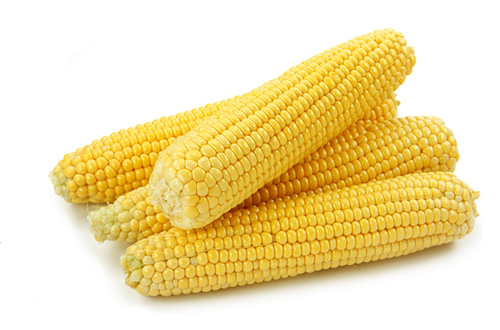 Mangold
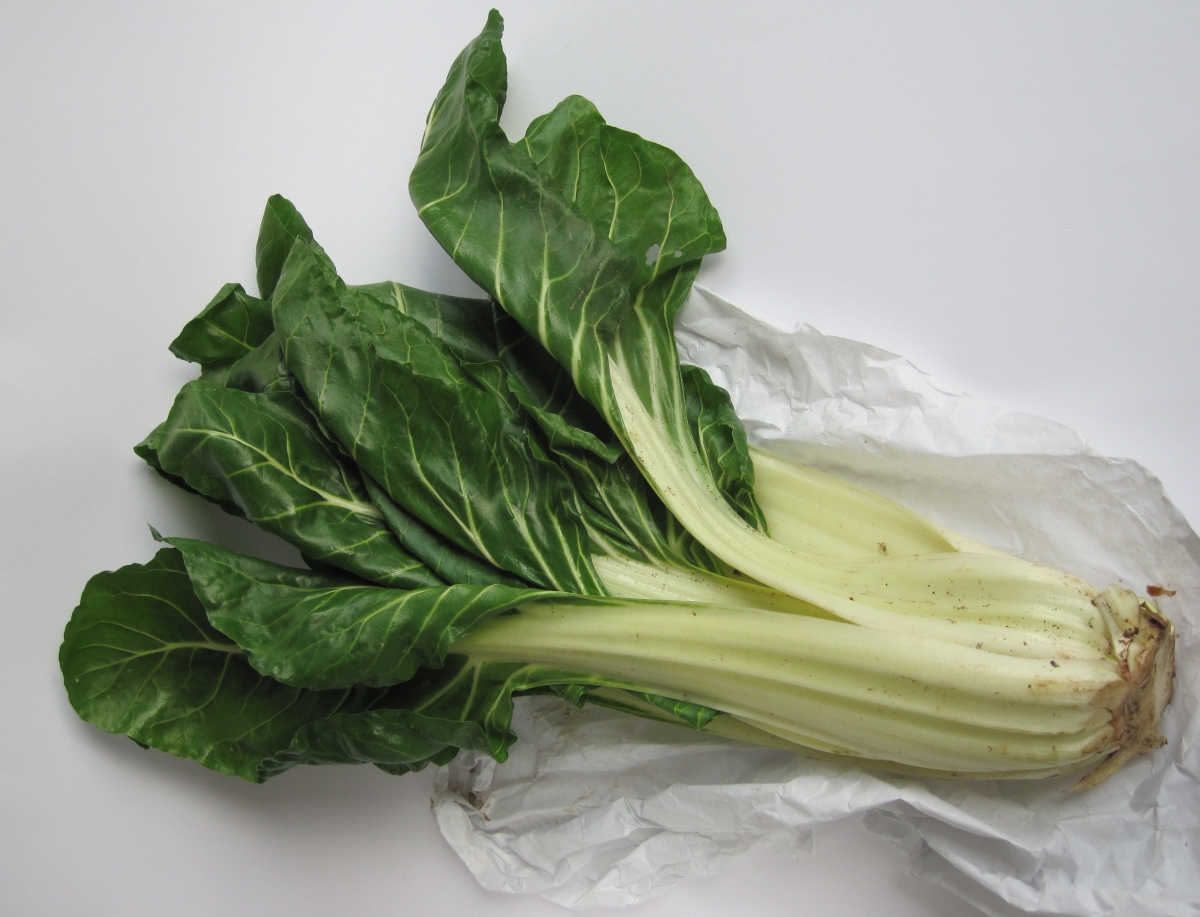 Meerrettich                                   Хрен
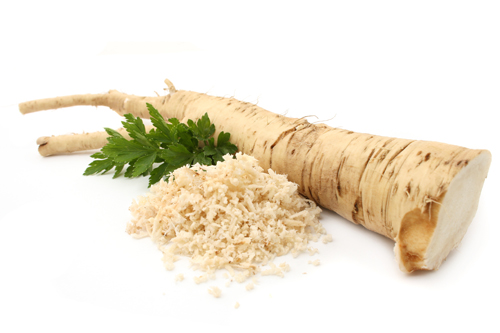 Oliven
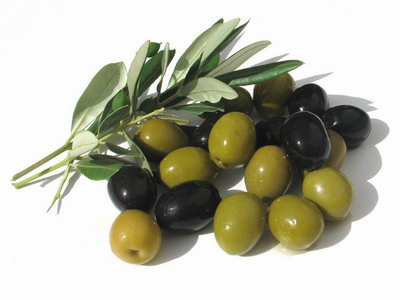 Paprika
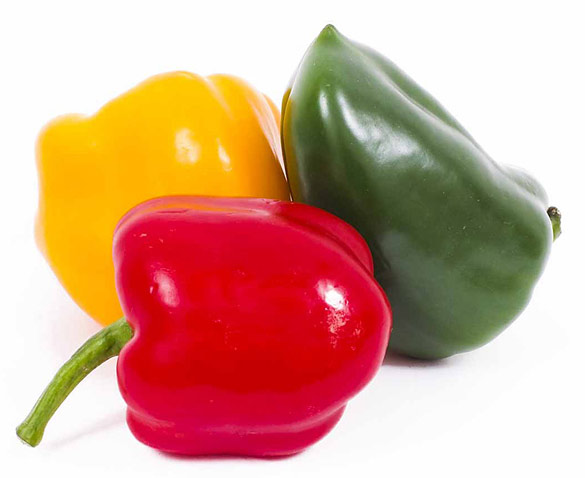 Pastinaken
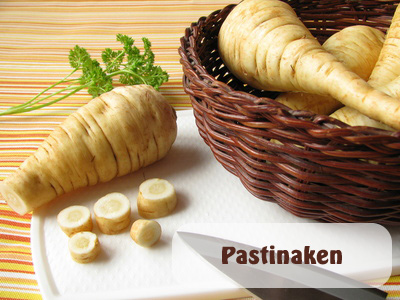 Petersilienwurzel
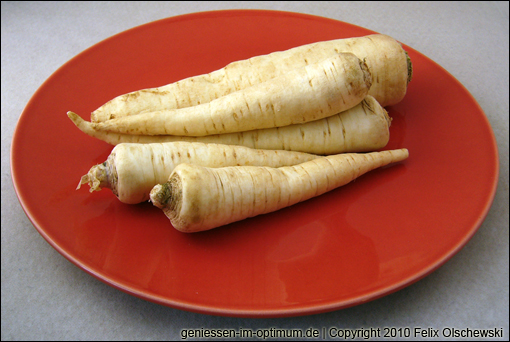 Radieschen
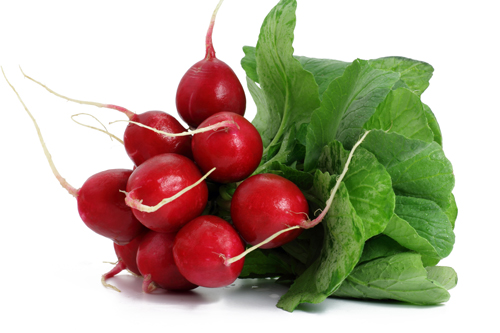 Rhabarber
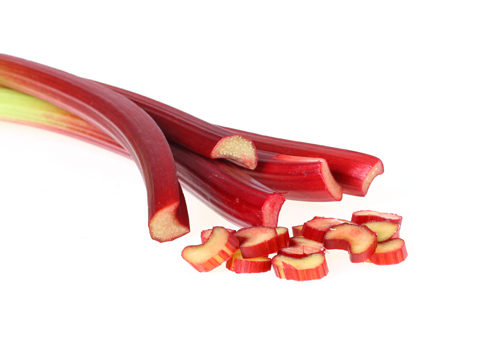 Sauerampfer
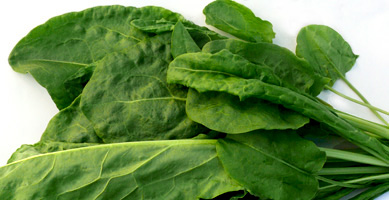 Spargel
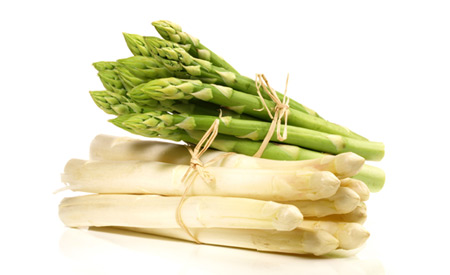 Stangensellerie
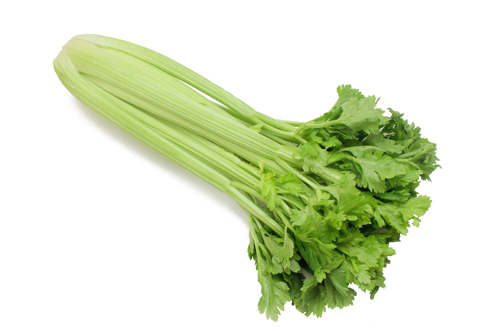 Tomaten
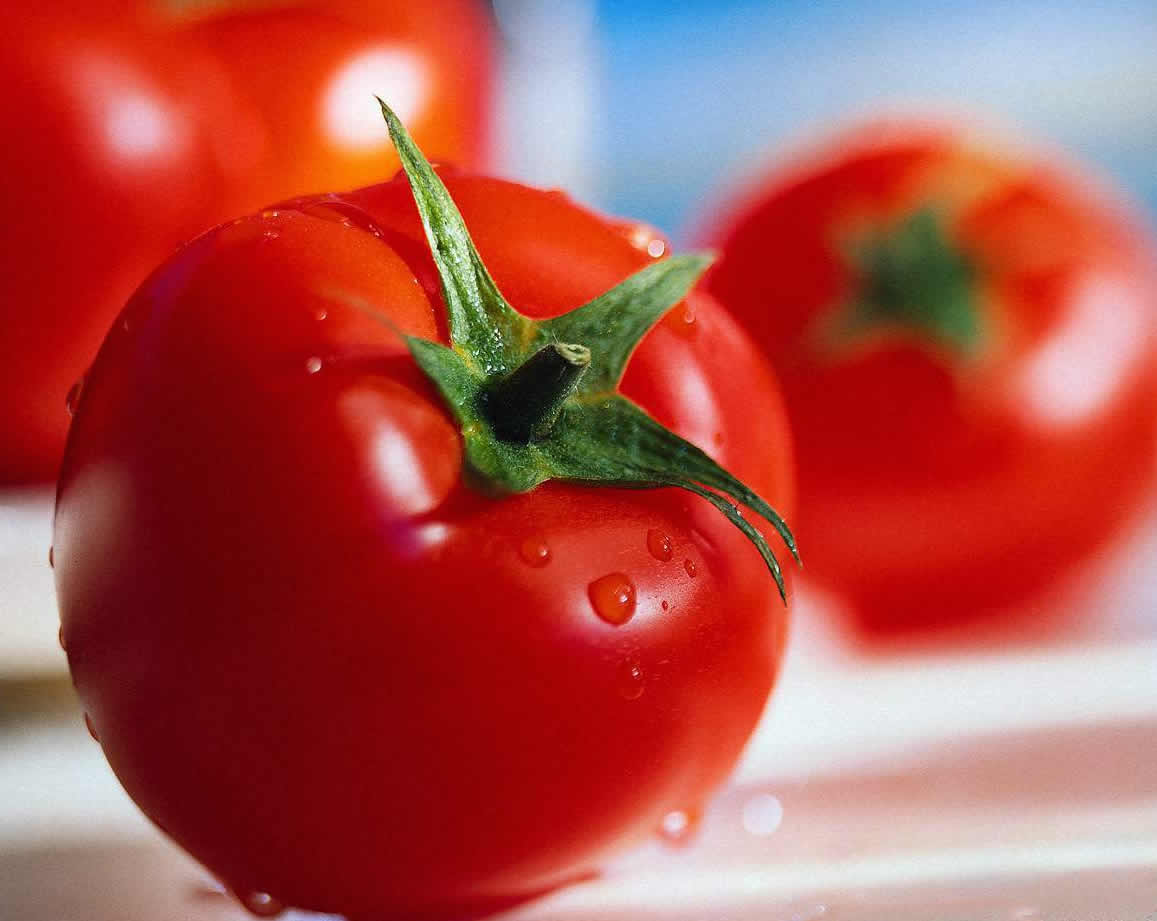 Zucchini
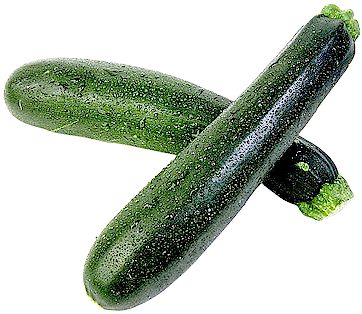 Кабачок                              Gemüsekürbis
Петрушка                                    Petersilie
Корень петрушки          Petersilienwurzel
Редька                               Rettich
Репа                                        Rübe
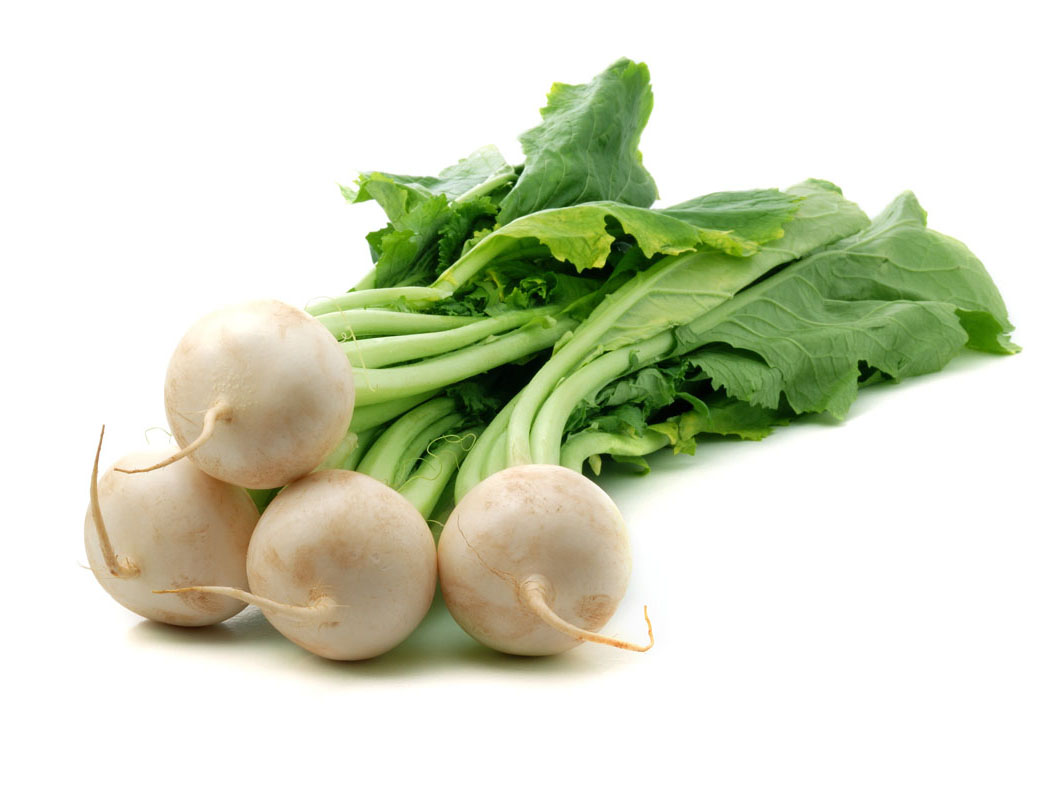 Свёкла              rote Rübe/Rote Bete
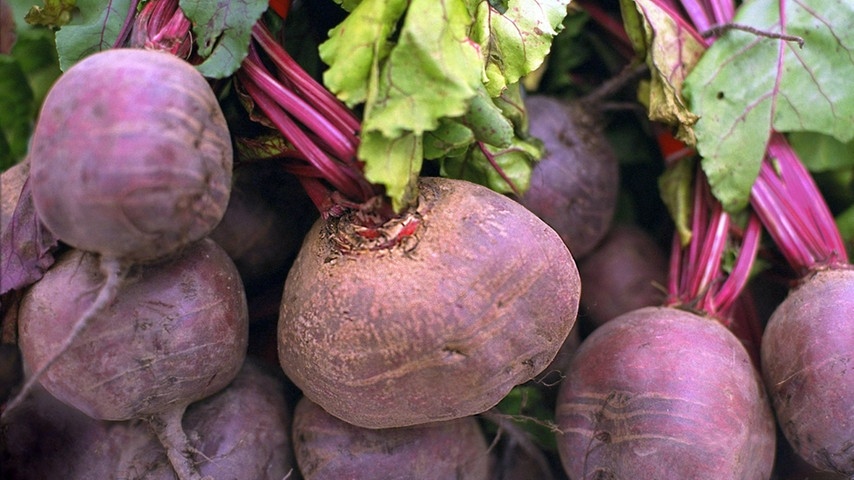 Качаный салат Kopfsalat
Клубни сельдерея       Knollensellerie
Соя                                                  Soja
Репчатый лук                                         Zwiebel
Frühlingszwiebeln
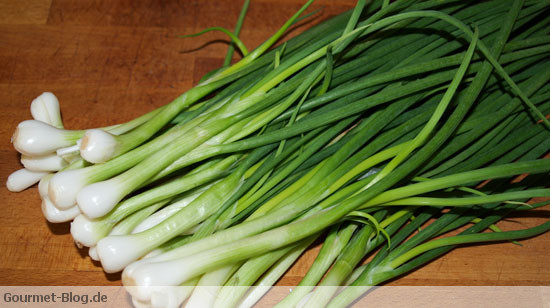 Укроп                                                      Dill
Thymian
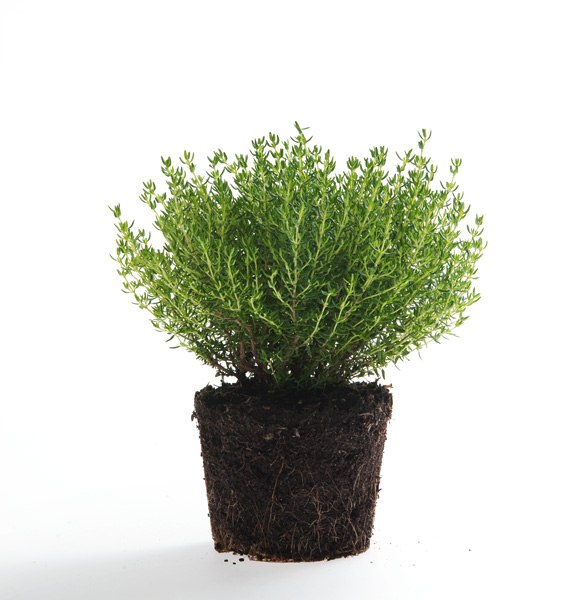 Oregano
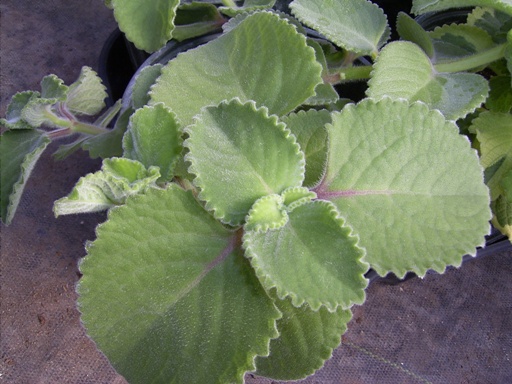